Leitura e Análise documentária
Textos de 
Mariângela Spotti Lopes Fujita
Maria Izabel Aspeti Nardi
Silvana Santos
tema
Considerando o documentalista como um leitor profissional e os estágios de indexação como estratégias de leitura, as concepções e habilidades (conscientes ou não) por ele utilizadas no processo documentário podem contribuir para o aprimoramento de suas atividades.
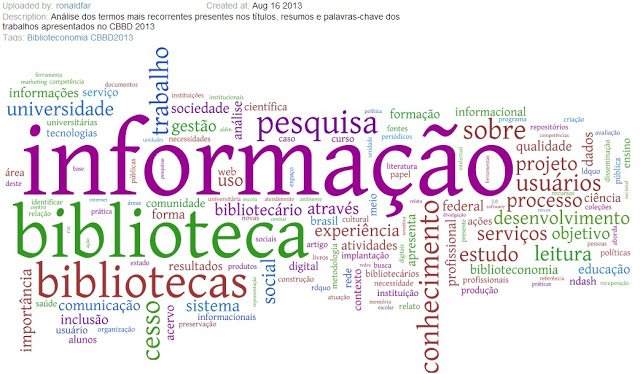 mariângela spotti lopes fujita
Doutora em Ciências da Comunicação (USP, 1992). Professora titular do Departamento de Ciência da Informação da UNESP Marília na linha de pesquisa “Produção e Organização da Informação” com enfoque em Indexação e Linguagens de Indexação.







Silvana Santos - Bolsista Ap CNPq
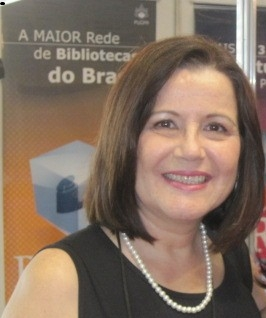 textos
FUJITA, M.S.L.; NARDI, M.I.A.; SANTOS, S. “A leitura em análise documentária”. In: TransInformação - v.10, n.3, p.13-31 (set/dez.1998).

FUJITA, M.S.L. “A leitura documentária na perspectiva leitor-texto-contexto”. In: DataGramaZero - v.5, n.4 (ago. 2004)
“A leitura em análise documentária”
Mariângela Spotti Fujita
Maria Izabel Aspeti Nardi
Silvana Santos
1998
Concepções de Leitura
Modelo Serial de Gough
A soma das partes leva ao todo.


Modelo Psicolinguístico
O leitor antecipa o que ainda não leu.
LINEAR
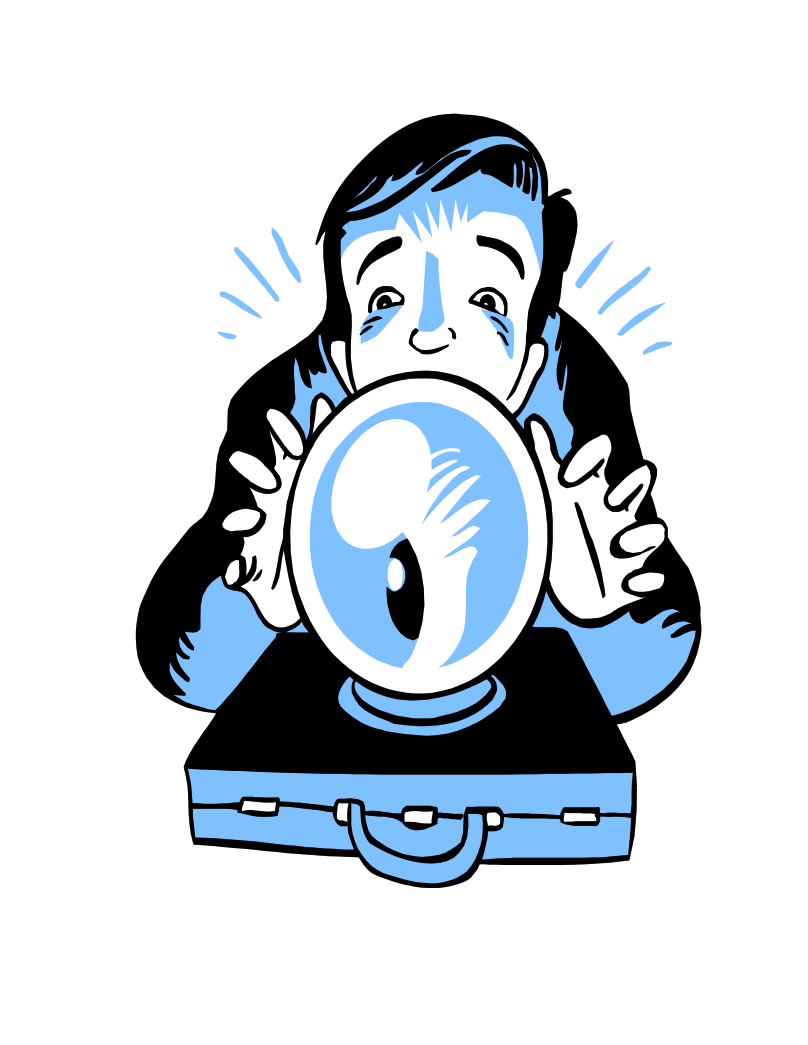 Concepções de Leitura
Modelo Interativo
O leitor apoia-se em ESQUEMAS.
Processo Comunicativo entre Leitor-Texto
Modelo de leitura proposto por Giasson:
Leitor
-estruturas
-processos
Texto
-intenção do autor
-forma
-conteúdo
Contexto
-psicológico
-social
-físico
Concepções de Leitura
Princípio Cooperativo de Grice
Quantidade
Qualidade
Relação
Modo
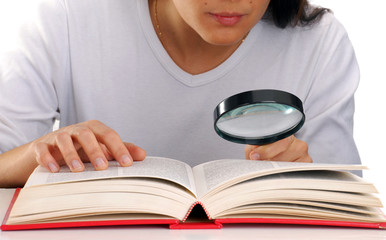 Estratégias de Leitura
Estratégias de Leitura em Documentação
O leitor deve detectar a estrutura do texto:
Bottom Up ou ascendentes
Top Down ou descendentes
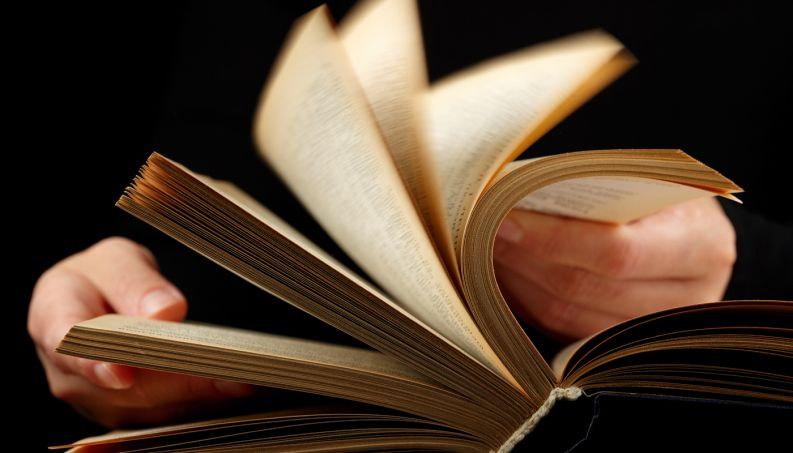 Análise documentária
“Um conjunto de procedimentos efetuados com a finalidade de expressar o conteúdo de documentos científicos, sob formas destinadas a facilitar a recuperação da informação”.
GARDIN, Jean-Claude (1981)
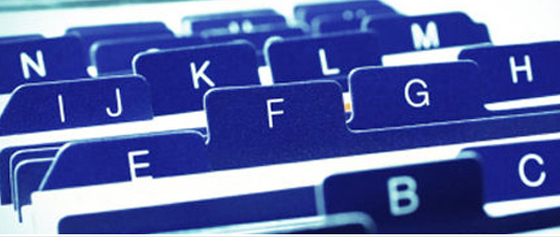 [Speaker Notes: Essa é minha parte :) Itens 4 e 5 do primeiro texto]
Para recuperar a informação...
… Produzem-se representações condensadas - 
os resumos e índices.
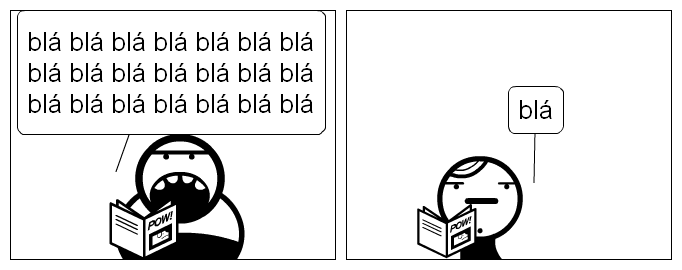 operações da análise documentária
1.  ANÁLISE: leitura e segmentação do texto;

2. SÍNTESE: construção do texto documentário com os conceitos selecionados na análise;

3. REPRESENTAÇÃO: condensação intensiva do texto original (resumo) ou representação por meio de uma linguagem documentária (indexação).
objetivo das autoras
Verificar os procedimentos de ANÁLISE existentes, já que essa operação é menos investigada que a representação.
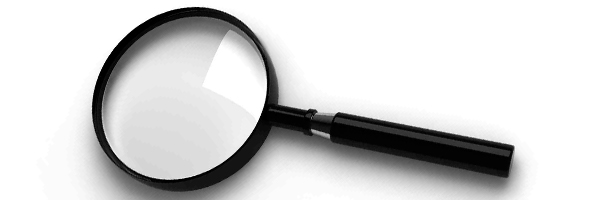 Método - norma iso 5963 (1985)
EXAME DO DOCUMENTO 
Título; resumo (se houver); lista de conteúdos; introdução, conclusão; ilustrações, diagramas, tabelas; palavras em destaque.

ATENÇÃO: a norma alerta para a impossibilidade de análise apenas pelo título ou resumo do documento.
Método - norma iso 5963 (1985)
2. IDENTIFICAÇÃO DE CONCEITOS
Questionamento do texto - objeto, conceito ativo, atividade, agente, modos específicos, contexto, variáveis e campo de estudo.
Muita informação: rapidez de análise (Farrow, 1991)
Leitura documentária: “rápido rastreamento”
4 minutos é o tempo ideal (CLEVERDON, 1961)
Similaridade entre leitores rápidos e indexadores
Limite de tempo do indexador
Compreensão apenas para classificação, indexação ou resumo
Elemento repetitivo: indexadores que trabalham com um conjunto limitado de textos e assuntos
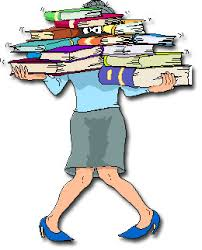 duas variáveis importantes para o indexador
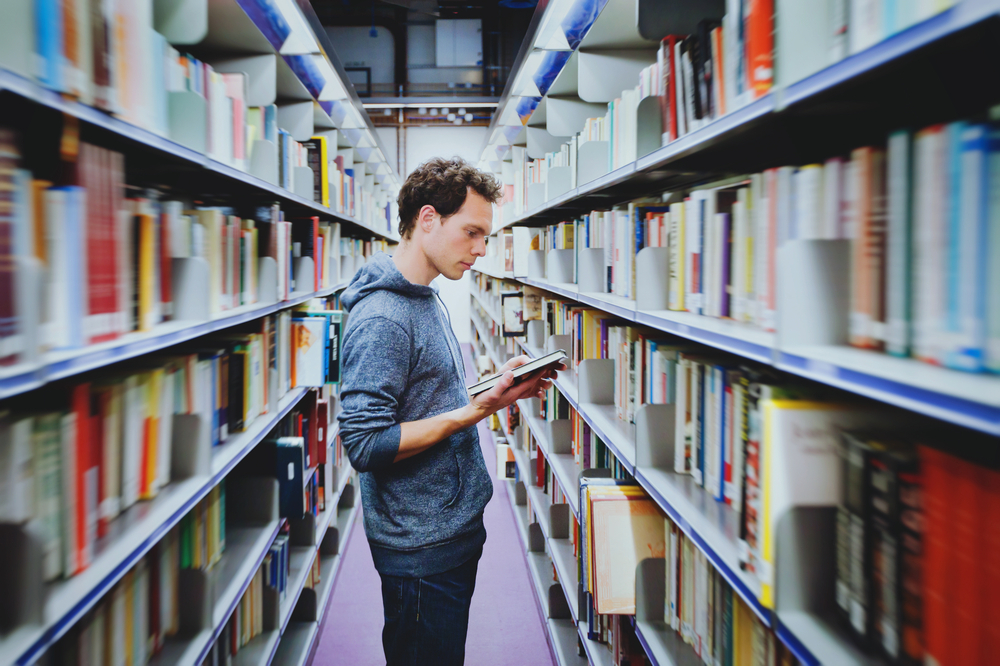 O sistema documentário
O usuário desse sistema
influência da linguística
Referenciais embasados naqueles já formulados em Linguística - análise conceitual baseada na interrogação do texto (sistema de indexação “PRECIS” - AUSTIN, 1974):

O que aconteceu? (ação)
A que ou a quem aconteceu? (objeto da ação)
O que ou quem fez isso? (agente da ação)
Onde aconteceu? (local)
Portanto...
… as estratégias indicadas pela Norma são metacognitivas;
… os estágios da indexação indicados pela Norma ISO e a análise conceitual do sistema PRECIS podem ser considerados como ESTRATÉGIAS DE LEITURA.
“A Leitura documentária na perspectiva de suas variáveis leitor-texto-contexto”
Mariângela Spotti Lopes Fujita
2004
Perspectiva Comunicacional
Retomada do conceito de “leitura”
Ato Social e Processo Interativo
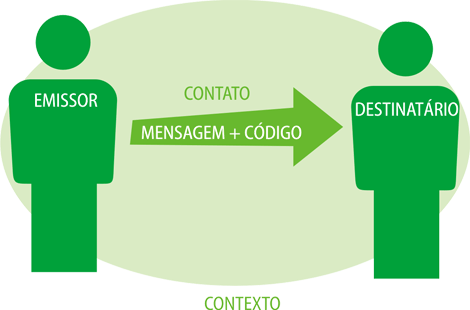 3 Práticas de Leitura
Formação e Atualização Profissional
aumenta o conhecimento teórico e técnico
Cidadania
amplia a visão de mundo, transforma o indivíduo
Atuação Profissional
visa a atingir objetivos (contexto de trabalho)
O Leitor Profissional
Atividades derivadas da Análise Documentária: indexação, produção de resumos e classificação
“Análise de Assunto” - fase inicial da indexação
Leitura direcionada ao tratamento da informação e à representação de conteúdos
A relação leitor-texto-contexto na atuação do indexador
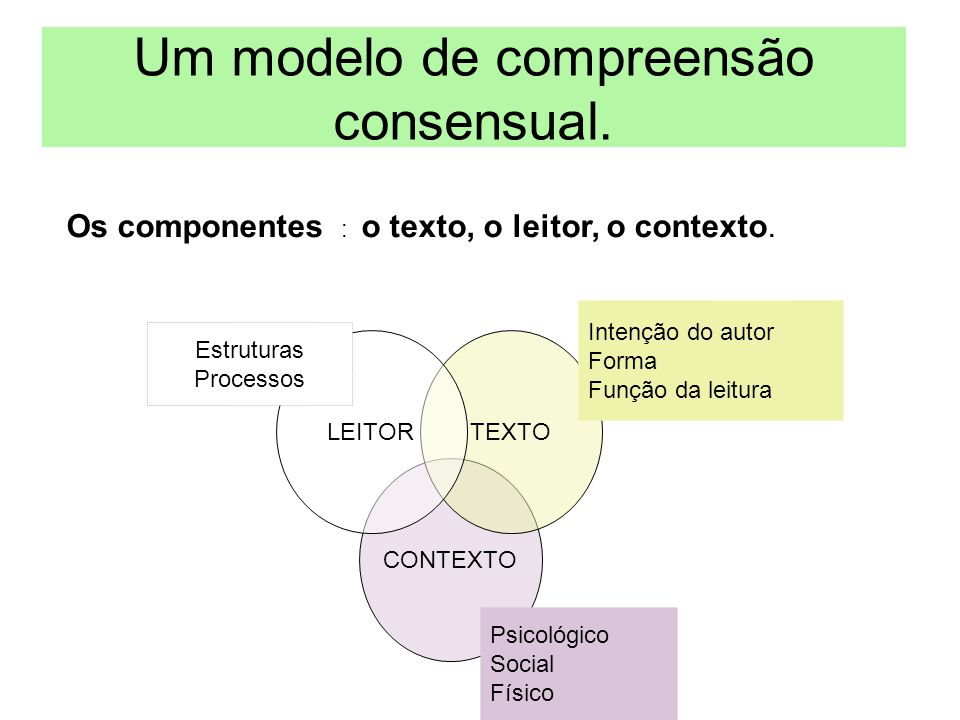 Situação Ideal:
interação permanente entre os três componentes do processo de compreensão
Situações Adversas à Compreensão
1.
C
L
T
Situações Adversas à Compreensão
2.
L
C
T
Situações Adversas à Compreensão
3.
C
L
T
Superestrutura Textual
A capacidade de identificação das estruturas textuais é uma das chaves para a efetiva compreensão de um texto pelo leitor
Leitores se comportam de maneira distinta, de acordo com a estrutura e o gênero do texto
Saliência-autor/relevância-leitor
Ligação estreita entre a forma de organização textual e seu conteúdo
A superestrutura é, portanto, uma forma de organização global que dá um sentido ao texto.
Leitor: O indexador como leitor profissional
O leitor profissional tem objetivos definidos para a leitura
Experiências por meio de manuais e treinamento especializado
CIN (Centro de Informações Nucleares)
Não dominam inteiramente a estrutura e a funcionalidade da linguagem
No CIN, a indexação e o resumo literário são realizados por terceiros contratados
A formação Profissional do Indexador em Leitura Documentária
Há uma necessidade de um programa de orientação em leitura para a indexação nos cursos de graduação;
Desde 1977 (UNESP), observa-se a temática leitura documentária subentendida no curso de Formação Profissional;
O indexador é formado e capacitado para realizar uma análise mais orientada pelas linguagens documentárias e menos pelo conteúdo;
As instituições e órgãos não reconhecem o indexador como um leitor profissional que interage com o texto.
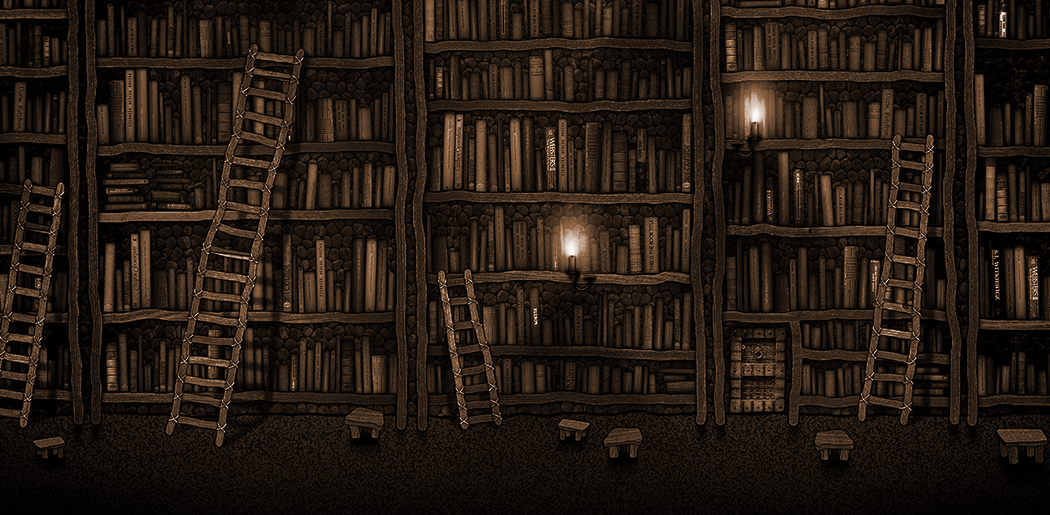 contexto : a indexação em sistemas de informação
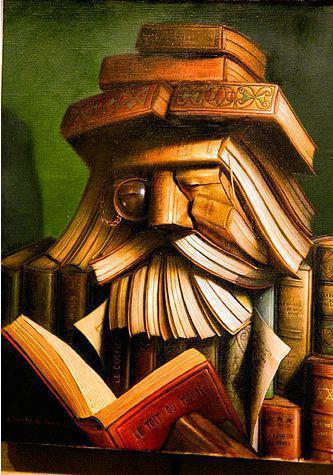 contexto psicológico
  habilidades do leitor e conhecimento prévio;
contexto físico
  os sistemas de informação para realizar os serviços;
contexto sociocognitivo
  processo comunicativo entre o leitor e texto.
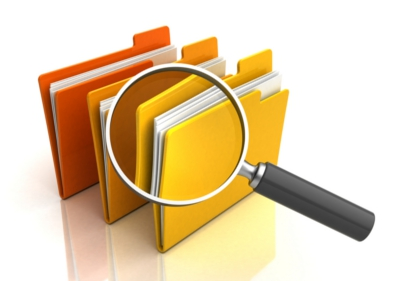 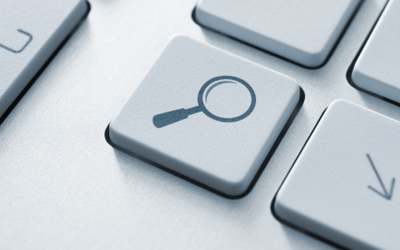 linguagem documentária 
  Reduzir diversidade e ambiguidade;
manual de indexação 
  Procedimentos de análise; 
política de indexação
  Exaustividade e Especificidade.
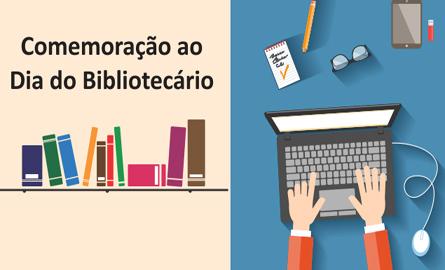 Considerações finais para orientação à formação do indexador em leitura documentária
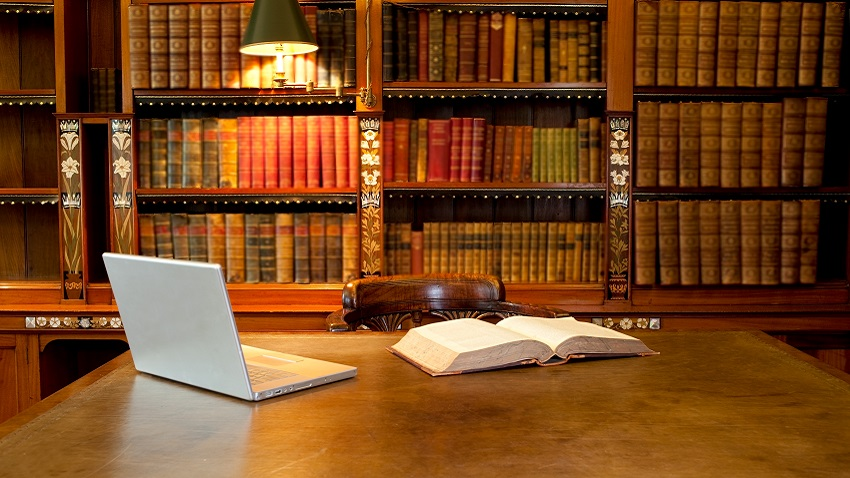 Texto
Leitor
Contexto
Contexto Físico
Contexto Psicológico
Observação do Contexto
Finalizando
referências bibliográficas
FUJITA, M.S.L.; NARDI, M.I.A.; SANTOS, S. “A leitura em análise documentária”. In: TransInformação - v.10, n.3, p.13-31 (set/dez.1998).

FUJITA, M.S.L. “A leitura documentária na perspectiva leitor-texto-contexto”. In: DataGramaZero - v.5, n.4 (ago. 2004)
http://lattes.cnpq.br/. Acesso em 08/05/17.